March 2020
4096 QAM Straw Polls
Date: 2020-03-16
Authors:
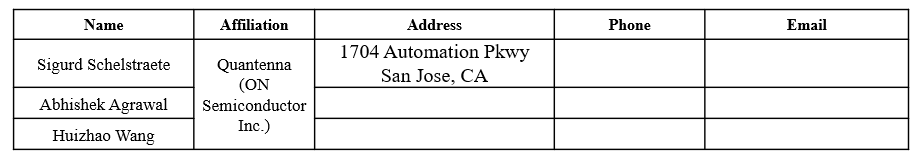 Slide 1
Sigurd Schelstraete, Quantenna/ON Semiconductor
March 2020
Discussion
4096 QAM has been suggested for EHT early on in multiple submissions (see [1], [2])
Simulation results and discussion on required EVM were presented in [3], [4] and [5]
Constellation mapping for 4096 QAM was presented in [6]
4096 QAM was agreed to as feature for the first phase of 11be (R1)
Targeted for D1.0/D2.0 in Mid-2021 timeframe [7]
Not part of SFD yet
Slide 2
Sigurd Schelstraete, Quantenna/ON Semiconductor
March 2020
Straw Poll 1
Do you support adding the following to 11be SFD?
11be shall define 4096 QAM as one of the supported modulations

Y/N/A:
Slide 3
Sigurd Schelstraete, Quantenna/ON Semiconductor
March 2020
Straw Poll 2
Do you support adding the following to 11be SFD?
The constellation mapping for 4096 QAM shall be as given in IEEE 802.11-20/0111

Y/N/A:
Slide 4
Sigurd Schelstraete, Quantenna/ON Semiconductor
March 2020
References
[1] Overview of PHY Features for EHT, IEEE 802.11-18/1967r0 
[2] Discussions on the PHY features for EHT, IEEE 802.11-18/1461r1
[3] Feasibility of 4096QAM, IEEE 802.11-19/0637
[4] Performance and EVM Evaluation on 4096-QAM in 11be, IEEE 802.11-20/0072
[5] Simulation Results of 4K QAM, IEEE 802.11-20/0076
[6] 4096 QAM definition, IEEE 802.11-20/0111
[7] Adopting a release framework to meet timeline, IEEE 802.11-19/2153r4
Slide 5
Sigurd Schelstraete, Quantenna/ON Semiconductor